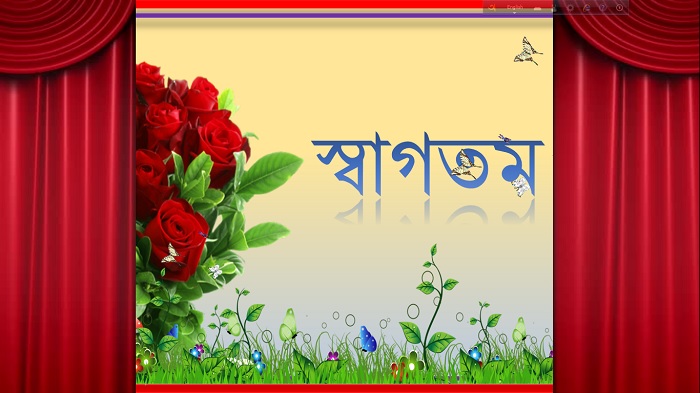 জোয়ার  ও ভাটা
তছলিমা ইয়াছমিন শিখা
ধরমপুর মাধ্যমিক বিদ্দ্যালয়
                  
               
                                          ভেড়ামারা,কুষ্টিয়া
শিখন ফল
জোয়ার ভাটার কারণ ও প্রভাব বিশ্লেষন করতে পারবে ।
মূখ্য ও গৌণ জোয়ার সম্পর্কে জানতে ও বলতে পারবে ।
ভরা কাটোল  সম্পর্কে জানতে ও বলতে পারবে  ।
জোয়ার ও ভাটা
জোয়ার-ভাটা সৃষ্টির প্রধান কারনঃ



                           ১) পৃথিবীর  উপর চাঁদ ও সূর্যের মহার্ষীয় বল
                 
 

                           ২)   পৃথিবীর আহ্নিকগতি জনিত বা নিজ অক্ষের চারিদিকে 
                                     ঘূর্ণন জনিত অপকেন্দ্রিক বা কেন্দ্রাতিগ  বল
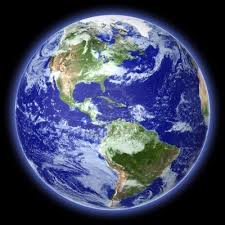 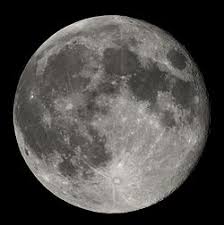 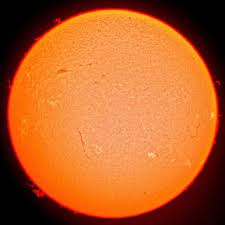 সূর্য
পৃথিবী
চাঁদ
জোয়ার ভাটা
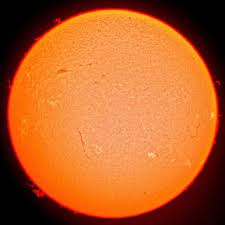 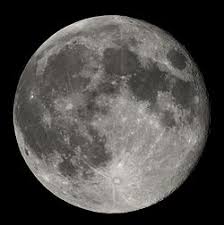 চাঁদ
সূর্য
চাঁদের ভরের তুলনায় সূর্যের ভর ২৭০ লক্ষ গুন  বেশি  
তাই সূর্যের Tidal বল বেশি হওয়ার কথা ।
কিন্তু পৃথিবী থেকে চাঁদ অপেক্ষা সূর্য প্রায় 
                         ৩৯০ গুন দূরে অবস্থিত ।
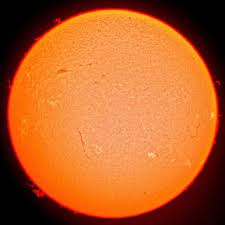 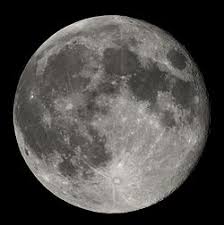 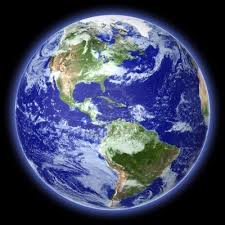 ৩৯০ d চাঁদ
d চাঁদ
তাই গননা করে দেখা যায় যে পৃথিবীর উপর চাঁদের জোয়ার সৃষ্টিকারী Tadal  বল 
সূর্যের ঐ বল অপেক্ষা দ্বিগুন শক্তিসালি ।
মূখ্য ও গৌন  জোয়ার
মূলতঃ মূখ্য জোয়ার সৃষ্টি হই চাঁদের মহার্কষ টানের জন্য 
      
                                              ও

     গৌন সৃষ্টি হই  পৃথিবীর কেন্দ্রাতিক বলের জন্য ।
চাঁদের তীব্র মহাকর্ষ বল তার সামনে থাকা ভূ-ভাগের 
অধিক কার্যকর হই। স্থলভাগের তুলনায় জলভাগের 
আন্তঃআনবিক আকর্ষন বল কম হওয়ায়  চাঁদের আকর্ষণে
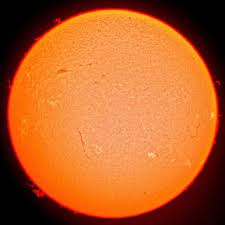 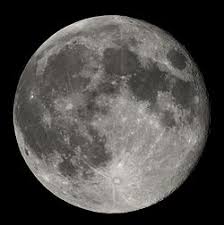 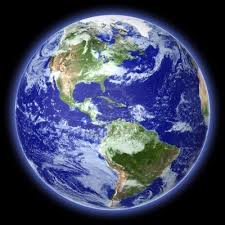 পৃথিবীর ওই অংশের জলভাগ কিছুটা স্ফীত  হয়ে ওঠে । 
ফলে ঐ অংশে মূখ্য জোয়ার  স্ফীত হয় ।
আবার পৃথিবীর আহ্নিকগতি বা নিজের মেরুঅক্ষ বরাবর 
ঘূর্ণণের ফলে অভিকর্ষের বিপরীতমুখী একটি অপকেন্দ্রিক বলের 
          সৃষ্টি  হই । তার প্রভাবে বিষুব অঞ্চলের জলরাশি স্ফীত হয়ে
           ওঠে ।
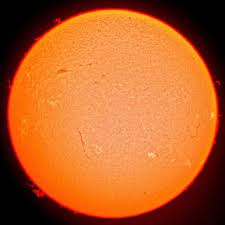 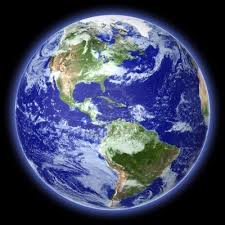 যেখানে মুখ্য জোয়ার 
হই, তার উল্টো দিকে 
চাঁদের আকর্ষণ ক্ষ্মতা 
দুর্বল হয়ে পড়ায় ওই স্থানে 
অপকেন্দ্রিক বলের প্রভাবে গৌণ জোয়ার সৃষ্টি হয় ।
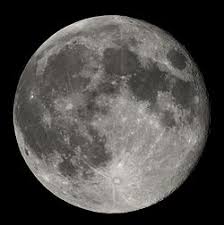 ভরা কাটল
পূর্ণিমা তিথিতেঃ চাঁদ , পৃথিবী ও সূর্য এক সরলরেখায় অর্থাৎ  সিজিগি অবস্থানে থাকে ।
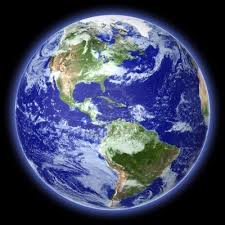 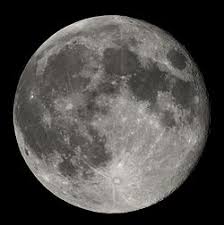 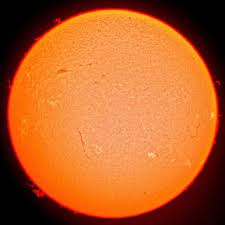 চাঁদ
সূর্য
পৃথিবী
ভরা কাটল
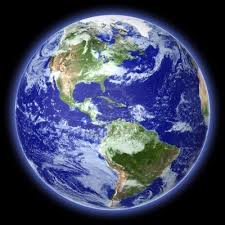 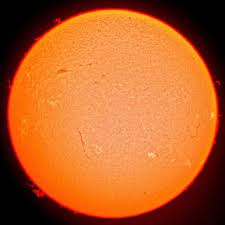 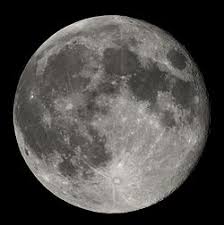 সূর্য
চাঁদ
পৃথিবী
মরা কাটল
কৃষ্ণ ও শুক্লপক্ষের  অষ্টমী তিথিতে চাঁদ ও সূর্যের আকর্ষণ বল সমকোণে ক্রিয়া করে ।
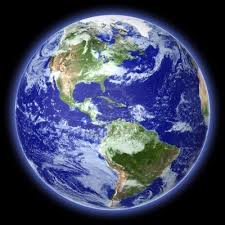 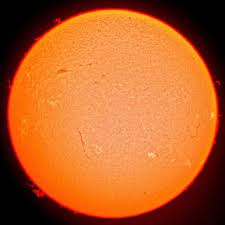 এক্ষেত্রে জোয়ার এর তীব্রতা 
কম হয় একে মরা কাটল বলে ।
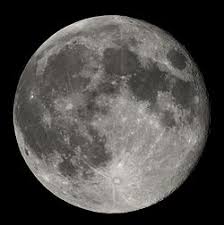 জোয়ার – ভাটার তীব্রতার               মাসিক পর্যায় ক্রম
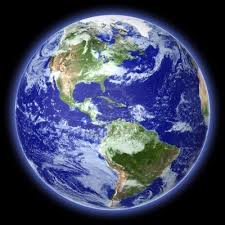 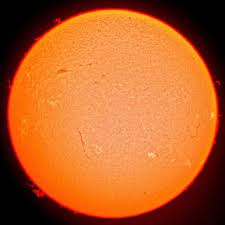 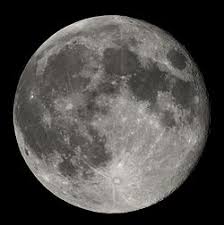 পৃথিবীর যে অংশ চাঁদের সামনে থাকে 
সেখানে মুখ্য জোয়ার ও তার বিপরিত  
অংশে গৌন জোয়ার হয় ।
পূর্ণিমায়ঃ
গৌন জোয়ার
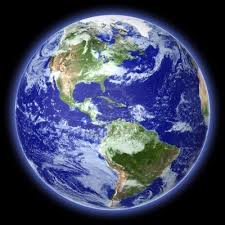 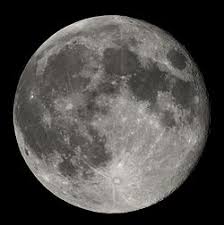 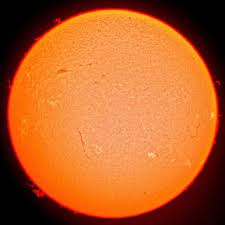 মূখ্য জোয়ার
মূল্যায়ন
জোয়ার-ভাটা কাকে বলে বলতে পারবে । 
জোয়ার ভাটার কারণ বলতে পারবে । 
মানব জিবণে জোয়ার ভাটার প্রভাব জানতে  পারবে ।
বাড়ির কাজ
জোয়ার ভাটার কারন   ব্যাখ্যা কর ।
ব্যাবসা বানিজ্যের উপর জোয়ার ভাটার প্রভাব বিশ্লেষণ কর ?
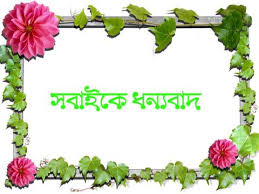